Maximize Business Value From IT Through Benefits Realization
Embed lightweight value checking into your governance process.
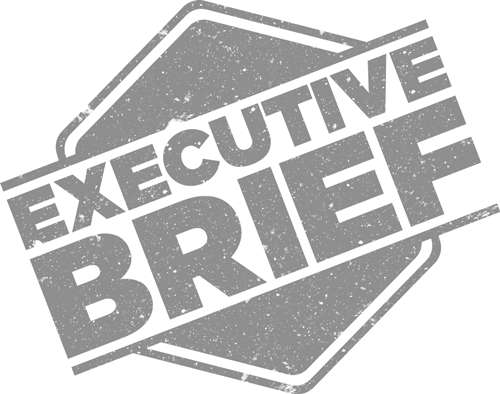 ANALYST PERSPECTIVE
As part of the business, everything IT provides must have real business value.
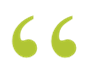 The key to identifying how IT produces business value is to understand the manner in which IT generates value.
IT provides value by maintaining the value of existing services and functions it provides, eliminating services that are no longer of value, and by creating new value. This is true whether IT operates as a utility, a broad enabler of business value closer to the user experience, or represents the entire value chain of value provision from end to end.
If we cannot trace IT’s spend and activities back to where they maintain or create business value, then there is no true purpose or reason for that money to be spent or those activities to be carried out.
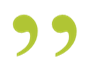 Valence Howden, 
Director, CIO Practice Info-Tech Research Group
Our understanding of the problem
CIOs
Members of IT governing committees
IT senior management
Obtain the value drivers of the organization from the business. 
Embed the value context and approach in all governance processes to establish a unified path for IT. 
Use the governance process to make decisions to ensure the achievement of value from IT investment. 
Validate the achievement of expected benefits.
Articulate to IT the perspectives of value that drive the organization.
Establish a process to prioritize IT investments that are aligned with the strategic outlook of the organization.
CEO
Business executives
Executive summary
IT and the business are often misaligned because business value is not well defined and communicated. 
Decisions are made without a shared perspective of value. This results in cost misallocation and unexploited opportunities to improve efficiency and drive innovation.
Pursue value first, solutions second. 
IT exists to provide business value and is part of the business value chain. IT must link its spend to business value to justify its investments.
Most IT organizations lack a way to define value which complicates the process of making strategic value-based business decisions.
IT doesn’t have an established process to govern benefits realization, and struggles to demonstrate how it provides value from its investments.
The inability to articulate value leads to IT being perceived as a cost center.
Ensure there is a common understanding of what is valuable within the organization to drive growth and consistent strategic decision making. 
Equip IT to evaluate, direct, and monitor investments to support the achievement of organizational values and business benefits. 
Align IT spend with business value through an enhanced governance structure to achieve cost optimization. Ensure IT provides visible contribution to the creation and maintenance of value.
Delivering value and benefits is the top priority for CIOs
The role of an IT leader is not to provide technology, but to enable the delivery of business value and benefits through technology.
#1
IT mandate is ensuring benefits delivery. 1
80%
of CIOs and CEOs on average experience frustration with IT’s failure to deliver value. 1
Info-Tech’s CEO-CIO Alignment Diagnostic survey indicates that C-suite leaders have consistently stated that delivering benefits is the most important goal for IT. 

Ensuring benefits delivery will mitigate several pain points, such as hidden IT spend, resource waste from duplication, and senior management’s unwillingness to sponsor IT. In particular, a solid benefits realization process mitigates business frustration with IT’s failure to deliver value, which would solve every 4 out of 5 CIOs’ and CEOs’ issue with this lack of capability.
!
1 Info-Tech Research Group, CEO-CIO Alignment Diagnostic Survey, N=343
Derive value that will propel the growth of the organization
Often, IT misses the opportunity to become a strategic partner because it doesn’t understand how to communicate and measure its value to the business.







Being able to understand the value context will allow IT to articulate where IT spend supports business value, and how it enables business goal achievement.
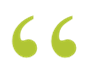 Price is what you pay. Value is what you get.
– Warren Buffett
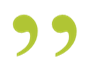 Use ITRG’s solution to understand value
Understand the business context of value.
Establish a uniform perspective on what is important to the organization in order to make value-based strategic business decisions at the governance level.
1
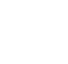 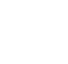 YOUR CHALLENGES

The business doesn’t communicate, or you don’t have the capacity to discover the company‘s critical drivers that enable strategic objectives. 

You find it difficult to make persuasive cases regarding how each IT investment will help the company, especially during budget meetings. 

The business puts a cap on your initiatives, strictly based on budget, not considering the additional strategic benefits the investment could bring.
OUR SOLUTION

Make the case for clarifying business value.
Identify the factors integral to the company achieving its future state.
Align business stakeholders to establish a common definition of value.
Use value criteria to determine expected investment outcomes valuable to the organization as a whole.
Align all efforts in IT with the priorities of the organization.
Align to business goals to grow IT
Understand the business context of value.
Establish a uniform perspective on what is important to the organization in order to make value-based strategic business decisions at the governance level.
1
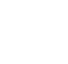 The maturity of an IT organization strongly correlates with its ability to understand business goals
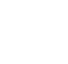 Be “that” organization.
IT’s ability to transform into a strategic business partner requires a clear understanding of business goals.
Only 25% of business leaders in struggling IT organizations believe IT has an effective understanding of business goals, whereas 72% of leaders in expanding and transforming organizations believe IT understands goals effectively. 1
Struggles and Supports
Optimizes
Expands andTransforms
Maturity of the IT Organization
1 Info-Tech Research Group, CEO-CIO Alignment Diagnostic Survey, N=343
Make value-driven decisions with ITRG’s solution
2
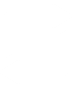 YOUR CHALLENGES

The organization makes inconsistent investment decisions based on a number of factors, including trends, political power, or “gut” instincts.

The business wants to pursue the next “big thing” because it’s catchy, but the desire deviates from the strategic outcome for the organization. 

You understand business value, but don’t have the process to monitor how investments are contributing to value, or why investments fail to generate expected benefits.
OUR SOLUTION

Initiate a standard value-based decision-making process to evaluate investments.
Leverage your existing governance bodies to integrate benefits realization.
Ensure that investments are being evaluated based on the value they provide to the organization, instead of solely on cost.
Implement a process to monitor the benefits achieved throughout the lifecycle of investments.
Establish a value governance process.
Implement a structure to govern benefits realization, which identifies and validates IT’s achievement of expected benefits.
Improve IT’s ability to provide business value metrics
2
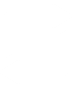 IT’s effectiveness in measuring business value decreases pain with IT
Improve satisfaction with IT.
Or decrease business frustration with IT. Improving the effectiveness of business value metrics helps to decrease the perception of failed benefit delivery.1
Establish a value governance process.
Implement a structure to govern benefits realization, which identifies and validates IT’s achievement of expected benefits.
Effective


Some Improvement
Necessary

Significant Improvement
Necessary
1 Info-Tech Research Group, CEO-CIO Alignment Diagnostic Survey, N=343
Realize the benefits of implementing benefits realization
Business Benefits
The benefits realization process achieves transparency with decision making, and identifies how IT initiatives contribute to business objectives.
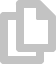 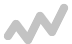 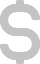 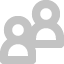 Reap these benefits to become a strategic CIO
CIOBenefits
By being an integral member of the benefits realization process, the CIO will hone the skills that are necessary to achieve credibility as a business leader.
Achieve credibility as a business leader
Earn your seat in strategic business discussions
Develop business relationships with senior management
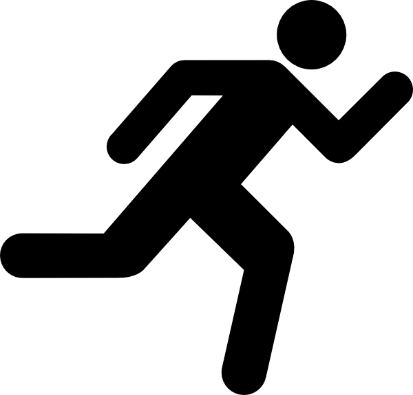 Validate the delivery of expected value to the organization
Articulate the need to implement benefits realization
Realize value through governance and strategy
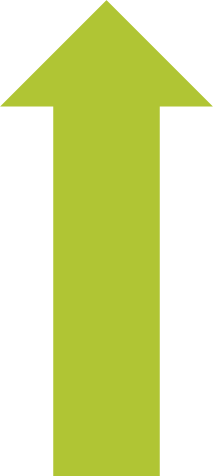 The achievement of business value is enabled through the execution of enterprise governance and strategy.
Business
Value
Governance is the compass to keep your value on course. It sets the direction, confirms achievement, and redirects the course to ensure the organization is on the right path.
BENEFITS
Governance
Strategy
Strategy is the map used to reach the target state. It outlines strategic initiatives that enable and realize value.
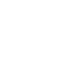 Redesign IT governance in accordance with COBIT and proven good practice
Info-Tech’s approach to governance redesign is rooted in COBIT, a collection of world class and open-source IT standards. 

We build on these standards with industry best practices and a practical approach based on member feedback.

COBIT begins with the highest level of governance, EDM – Evaluate, Direct, and Monitor. 

This blueprint focuses on ensuring that IT investments are aligned with the value of the organization in order to achieve benefits realization.
EDM01
Set / Maintain Governance Framework
EDM05
Stakeholder Transparency
EDM02
Benefits Realization
EDM03
Risk Optimization
EDM04
Resource Optimization
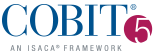 This project will focus on EDM02.
Understand that benefits realization is a part of business value
Business Context: 
Mission, Vision, Environment, Leadership
The governance of value is driven by three segments, as standardized by COBIT5. 
Each organization derives value from the business context. All activities within the organization should be driven toward a common set of goals. 
Benefits realization is the process used to identify and measure the extent to which investments achieve their expected outcomes.
This blueprint will focus on how to govern benefits realization, but will touch on risk optimization and resource optimization, as all three work together to achieve value.
Value
EDM02Benefits realization
EDM03Risk optimization
EDM04Resource optimization
Optimize the value contribution to the business from the business processes, IT services and IT assets resulting from investments made by IT at
acceptable costs.1
Ensure that the enterprise’s risk appetite and tolerance are understood, articulated and communicated, and that risk to enterprise value related to the use
of IT is identified and managed. 1
Ensure that adequate and sufficient IT-related capabilities (people, process, and technology) are available to support enterprise objectives effectively at
optimal cost. 1
1 COBIT5
Leverage your CEO–CIO alignment
CIOs are often directed to reduce cost, and as an extension of this, to optimize their resources. Info-Tech asked CEOs and CIOs what they believe to be the most important aspect of value, and the answers were surprising.
As it turns out, most CEOs and CIOs both believe that benefits realization is the CIO’s priority.
1 Info-Tech Research Group, CEO-CIO Alignment Diagnostic Survey, N=343
Create and maintain value in benefits realization
All of IT’s investments and initiatives should provide visible value and benefits. This can be achieved by creating new value, or maintaining existing value. 

Value is not restricted to newly generated value. Value can be generated by enabling day-to-day business activities.
Introduce a novel solution to resolve company pains 
Implement an interactive mobile scheduling and communication platform to increase attractiveness of a college to potential students
Create
Benefits Realization
Run the company’s foundational operations 
Ensure A/V equipment in classrooms is in working condition for professors to share content with students during lectures
Maintain
Set your benefits realization process up for success
The following critical success factors are integral to the initiation and maintenance of a successful benefits realization process.
Use metrics to measure the success of implementing benefits realization
In order to measure the success of your governance process implementation, you must establish baseline metrics to measure and monitor progress. Outcome metrics indicate the level of success with establishing benefits realization in your governance process.
Ability to understand business context of value.
Percentage of management that have an accurate understanding of business value.
Level of stakeholder satisfaction toward identified goals, with value delivery (COBIT).
2
1
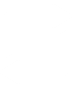 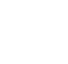 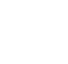 Ability to govern effectively to ensure benefit realization.
Percent of approved projects that have a direct impact on value.
Percent of strategic and investment meetings where value is used to drive decisions.
Percent of IT initiatives in the overall portfolio where value is being managed through the full lifecycle (COBIT).
Level of executive management satisfaction with IT’s value delivery and cost (COBIT).
Level of stakeholder satisfaction with the enterprise’s ability to obtain value from IT-enabled initiatives (COBIT).
Percent of expected outcome realized (COBIT).
Capture monetary value by establishing and monitoring key metrics
While the results of benefits realization are often consequential, the power of an effective process can be demonstrated through financial gains. 


Measure the return on expected gains
Track the percentage of initiatives that provided expected ROI year over year. The optimization of the benefits realization process should generate an increase in this metric. Monitor this metric for continuous improvement opportunities.
METRIC
FORMULA
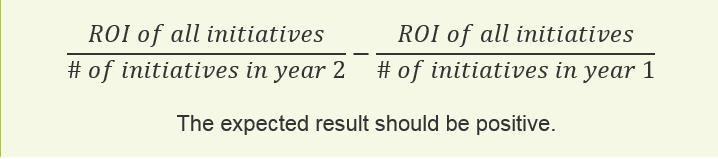 Our approach
1
Understand business value
1
1
1
2
2
3
3
Devise the business value statement
Present the changes to stakeholders
Confirm the business value statement
Implement changes to the governance process
Identify governance bodies and business value
Adjust your governing process documentation
Continuously revisit the value definition
1
2
Incorporate benefits realization into governance
3
2
3
Ensure an accurate reference of value
A healthcare organization uses benefits realization to direct IT spending
CASE STUDY
Industry
Source
Healthcare
Anonymous
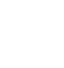 Situation
A change in the government’s healthcare mandate necessitated an adjustment to the goals and purpose of a related healthcare organization.  
Complication
The organization had a list of active and planned initiatives that were no longer aligned with the purpose and direction required by the new mandate.
In addition, the current governing bodies used a prioritization matrix that was based on a perspective of value that was no longer correct, and a set of risk factors that had changed for the organization.
With a new budget cycle coming up, decisions about which activities to approve for the fiscal year would have to be made quickly.
Approach
A review of the prioritization matrix and associated value drivers was initiated by the Enterprise Architecture team and all members of the governance review board were provided with a detailed outline of the new organizational mandate and purpose.
Results 
All members came back with revised value drivers related to their areas of expertise, based on the current intake documentation and organizational needs, which were discussed and debated until a new context and matrix was established and approved. This was communicated throughout the organization as well as a drive to revise associated documentation. 
The revised process was formally approved at the next governance meeting and confirmed in the executive management committee. 
The new process was used in the reprioritization of initiatives and active projects, leading to the cancellation and deferral of 20% of active and planned projects, recovering $35M of planned IT spend, which was allocated to more important initiatives tied to the organization’s new mandate.
Use these icons to help direct you as you navigate this research
Use these icons to help guide you through each step of the blueprint and direct you to content related to the recommended activities.
This icon denotes a slide where a supporting Info-Tech tool or template will help you perform the activity or step associated with the slide. Refer to the supporting tool or template to get the best results and proceed to the next step of the project.
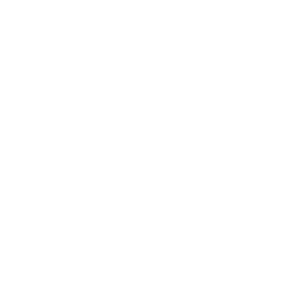 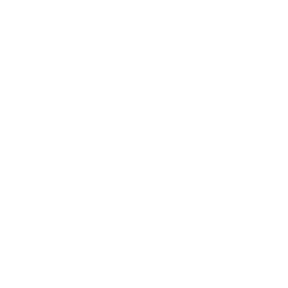 This icon denotes a slide with an associated activity. The activity can be performed either as part of your project or with the support of Info-Tech team members, who will come onsite to facilitate a workshop for your organization.
Info-Tech offers various levels of support to best suit your needs
Consulting
Workshop
Guided Implementation
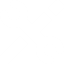 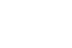 DIY Toolkit
“Our team does not have the time or the knowledge to take this project on. We need assistance through the entirety of this project.”
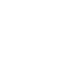 “We need to hit the ground running and get this project kicked off immediately. Our team has the ability to take this over once we get a framework and strategy in place.”
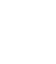 “Our team knows that we need to fix a process, but we need assistance to determine where to focus. Some check-ins along the way would help keep us on track.”
“Our team has already made this critical project a priority, and we have the time and capability, but some guidance along the way would be helpful.”
Diagnostics and consistent frameworks used throughout all four options
Maximize business value from IT through benefits realization– project overview (three phases)
2. Incorporate benefits realization into governance
3. Ensure an accurate reference of value
1. Understand business value
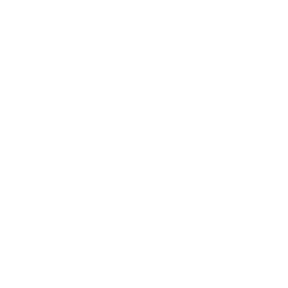 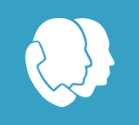 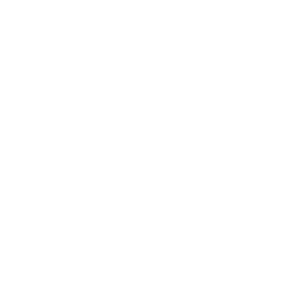 Workshop overview
Contact your account representative or email Workshops@InfoTech.com for more information.